Small Agency Financial Services Workshop | PART 2
May 27, 2021
Contracts & Procurement Division
Agenda
Contracts & Procurement

DES C&P Team Introductions and Roles
Contract & IT Reporting | Nicole Johnson
Emergency Contracts/Purchases | Brooke Jensen
Possible DES Contracts expansion for small agency support | Brooke Jensen 
Q&A Session | All
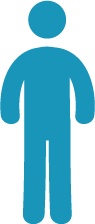 C&P Staff and roles
Business Development Operations
Procurement Policy
Procurement Strategy
Master Contracts
Contracts Consulting
Solicitation Review/Strategy
Master Contracts Assistance
Policy Guidance
Sole Source & Emergency Contracts
Delegated Authority
Contracts Training
Analytics
Data & Metrics
WEBS Support
Contract Reporting
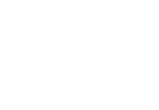 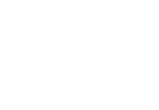 Cindy Zielinski
Elena McGrew
Mike Dombrowsky
Drew Zavatsky
Brooke Jensen
Zoe Mroz
Katie Holder
Nicole Johnson
Contract / IT Reporting
Nicole Johnson | Management Analyst
Agency contracts report
What is the Agency Contracts Report?
Procurement Reform passed in January 2013 to help  foster transparency in state contracting by requiring DES to publish a publicly available list of contracts.
To meet this requirement, all state agencies and higher  education institutions must annually submit a list of their contracts to DES. The requirements are stated in the RCW and are further detailed in the DES Policy which DES was required to write to implement the law.

Requirements in the Law RCW 39.26.210
Details in DES Policy DES Policy 210-01
Agency contracts report
What do Agencies Have to Report?
DES Policy states: “State agencies must annually submit to the Department of Enterprise Services (DES) a list of all contracts that were active at any point during the reporting period.” 
“Contract” means an agreement for goods, commodities, information technology goods and services, personal services, purchased services and client services, as well as software licenses, click thru agreements and equipment maintenance.”
Agency contracts report
What’s New?
New due date of October 31
All active contracts included in report
Included in report
Interlocal and Interagency Agreements
Non fiscal agreements 
Grant and sub-grant agreements
IT contracts report
What is the IT Contracts Report?

The IT Contracts Report is required by a proviso in section 149(4) [Engrossed Substitute Senate Bill 5092] of the 2021-23 Operating Budget. The proviso requires DES to receive, compile, and submit all state agency IT contracts each year to the legislative fiscal committees.

To meet this requirement, all state agencies and higher education institutions must annually submit a list of their IT contracts to DES.

Clarifying language was added to the proviso in the 2020 supplemental budget, “to include contract spending projections for each ensuing state fiscal year through the contract term”.
IT contracts report
What do Agencies Have to Report?
All IT contracts that were active during fiscal year 2021, July 1, 2020 – June 30, 2021.
An IT Contract is a contract for a good and/or service that falls under one of the IT Towers or meets the definition of IT under RCW 43.105.020 sections 6 thru 9.
Use your best judgement when reporting contracts.
IT contracts report
Will there be a training for IT Contracts Reporting?
Yes. We are currently working on a training and have set a date of June 22, 2021. 

The invitation will be sent out to all of our contacts from last year. If you would like to be added as a contact for the IT Contracts report for your agency or have a specific question you would like to see covered in the training, please email ITContractsReport@des.wa.gov.
Reports
How do I submit my reports?
Agency staff collect the contract data from their systems and records 
ECMS users can use a pre-built query tool to pull their data
Download the template
Save as “Your Agency" Contract Report or IT Contracts Report “Year”
ex: DESContractReport2021.xlsx or DESITContractsReport2021.xlsx
Copy/Paste contract data into template
Review data before submission (DES will not scrub data on behalf of agencies)
Submit your report by uploading your file to our Box account
A confirmation email will be sent to you from ContractReporting@des.wa.gov or ITContractsReport@des.wa.gov
Questions?
ContractReporting@des.wa.gov
360-407-2214
Agency Contract Reporting
IT Contracts Reporting
ITContractsReporting@des.wa.gov
Emergency purchases
Brooke Jensen | Sole Source Oversight Administrator
Emergency definition
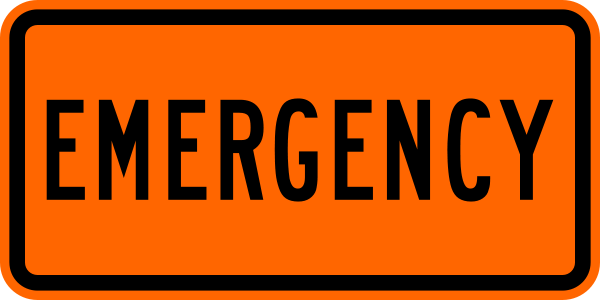 As per RCW 39.26.130, an emergency procurement must be an event that represents a set of unforeseen circumstances beyond the control of the agency that either: 
Present a real, immediate, and extreme threat to the proper performance of essential functions; or 
May reasonably be expected to result in material loss or damage to property, bodily injury, or loss of life, if immediate action is not taken.
Resources:
Emergency (RCW 39.26.130)
Policy #DES-130-00
[Speaker Notes: Statute defines emergency, which is what the DES Policy is based on for Emergency Contracts and Purchases. 

If you think you are experiencing an emergency and need to contract for services – does your “emergency” fit within this definition? Is it a true emergency? Or is it “emergent”?

Note:  Agencies must use existing “qualified master contracts” prior to engaging in any exception above, if it meets business needs.  Document your decision!]
Emergency
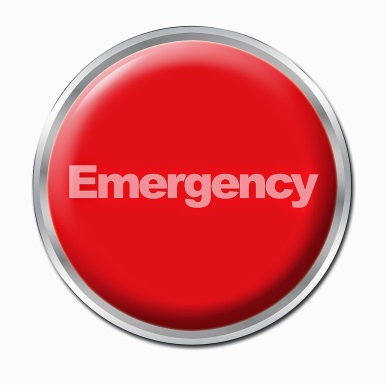 Three (3) basic actions required:
Notify the DES Director
Within 3 business days of emergency
Make all contracts available for public inspection
Post on agency website within 3 business days of commencing work or contract execution
Submit to DES/file through the Sole Source Contracts Database (SSCD)
Within 3 business days of initiating the emergency purchase
Resource:
DES Policy #DES-130-00
DES Emergency Procedure
[Speaker Notes: Another main point to keep in mind: Using a master contract for an emergency would also be exempt from filing. 2. The duration of the emergency must not extend the needed time to resolve the immediate threat. 

As with sole source there are three (3) basic actions required, but a little different.  

Action #1:  Your agency head notifies the DES Director within 3 business days of emergency (e-mail, memo, or letter suffice – as long as it includes all the necessary details as outlined in the procedure document)
	This should include:
		 i. A description of the purchase.
		 ii. A description of the emergency and the circumstances that led up to the emergency. 
		iii. An explanation of why the circumstances required an emergency purchase.

Action #2:  This step is all about TRANSPARENCY to the public!!!
Make all contracts available for public inspection by posting on agency website within 3 days of commencing work.  Posting to WEBS won’t satisfy this step (the general public does not have access to WEBS); 

Action #3:  File in the SSCD

In addition to your Emergency filing justification answers, be sure to include a copy of the contract, a copy of your notification to the DES Director, and proof of posting to your website (this helps speed up the process and limit correspondence questions asked through the system). 

For an emergency, you can issue a Direct Buy contract if under the current $30K or $40K thresholds without following the Emergency Contract process.  


Emergency procurement should not be used to avoid competition or to mitigate for the time needed to competitively procure goods and services.]
Questions or SSCD Help
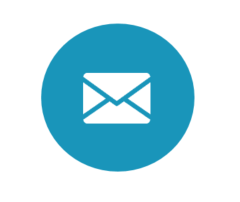 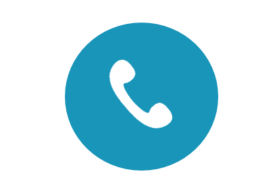 Brooke.Jensen@des.wa.gov
DESContracting@des.wa.gov
(360) 790-8256
(360) 407-8720
Small agency Contracts Support
Brooke Jensen
[Speaker Notes: At this time – DES’ goal is to move towards expansion of providing small agency contracts support. At this time, there is no additional information to report on, but once new developments become available, they will be communicated via the Contracts Connection bi-weekly broadcast as well as the small agency distribution list.]
Contract Training
Training courses are required for Contract/Procurement Professional
Don’t know what courses you should take? 
Training by Job Duties Guide!
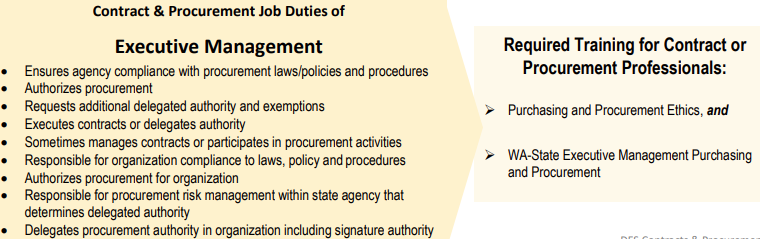 [Speaker Notes: In the meantime, DES does have several trainings available to you – you can use the “Training by Job Duties Guide” to assist you in determining what trainings you may benefit most from. 

Click on the link to pull up the guide on what courses you should take.]
Optional Resources
WACS – Washington Association of Contract Specialists
TAG – Training Advisory Group
BDAG – Business Diversity Advisory Group
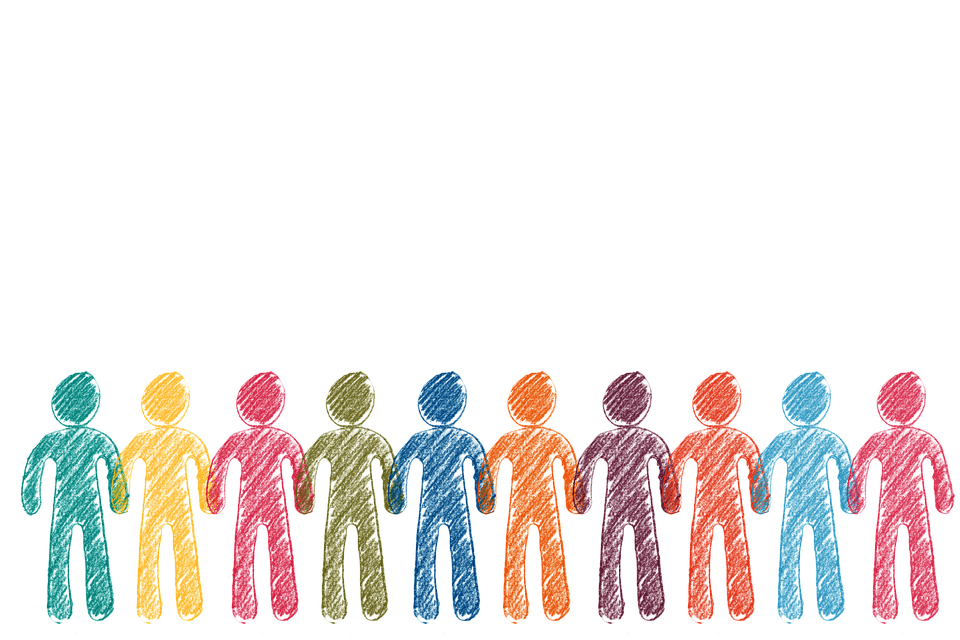 [Speaker Notes: Washington Association of Contract Specialists Description:
Within the WACS group, topics from Contracting strategies to training refreshers are discussed. If you are a procurement professional – this could be a beneficial resource group to be a part of.

Typically WACS meetings are held every first Thursday of the month from 10am – noon.

Training Advisory Group Description:
TAG Meetings occur on the first Wednesday of every month except for January when the TAG meets on the second Wednesday of the month. There are no TAG meetings during the months of July and December. 
 
Within the scope of RCW 39.26, DES policies, and the Governor’s executive orders, the Training Advisory Group’s Purpose is to collaborate with the Department of Enterprise Services to develop effective procurement and contracting tools and trainings.
 
TAG’s Objective is to positively influence and assist Washington State’s procurement and contracting staff through innovative trainings and tools.  This increases the effective management of vendors and contractors, therefore, reduces risk and provides the best value for taxpayers.
 
TAG Members are procurement and contracting professionals employed by Washington state agencies, boards, commissions, and public higher education entities.  Members typically commit to at least one year, meet monthly, and participate in usability studies.


Business Diversity Advisory Group Description:
Can any state agency still listen in on BDAG meetings (just to learn)?
These are public meetings and fall under public meeting rules.  Anyone can listen in.  Regarding state agencies, I welcome and encourage agencies to participate AND let them know they should come within the intend of the space.  This includes things like, you may be asked tough questions, you may hear feelings and impacts.  If you are in this space, we want you to be customer (small business customer) focused and listen to understand and avoid being defensive or blocking.  Trust and safety is important to these meetings for DES to effectively and meaningfully learn from our small and diverse business communities. J  I provide a little notice when welcoming state agencies into the space. So, yes they can come and listen.   We introduce guests, and if they come into the space questions are fair game.  I do of course keep us on schedule and on track and DES focused, but there are sometimes things our members want to know or express. 
 
What’s the frequency of the meetings (what day, timeframe, etc.)? 
They are the 3rd Tuesday of every month from 10 AM – 12 PM.  We don’t meet in December and we have a couple of adjusted meetings each year.  We try to keep the schedule current on the BDAG external web page.  I should be sure to post that adjusted schedule.  Adjusted meetings are to allow for community listening, which are the focuses of two meetings per year.  One in the fall and one in the spring (east/west side of the state). We change the time because we do them the day before or after a larger local procurement event. 
 
What might customers from state agencies learn in BDAG meetings?
The impact of policies and procedures on small and diverse businesses, barriers to inclusion, and recommendations on how to improve.]
Questions Received in Part 1
Q: Regarding the new janitorial DES master agreement, is there a way to tell if there will be any new Vendors added to the DES Master Agreement?  It looks like there are only 10 vendors.
A: The janitorial master contract (05919) is a three year term contract.  10 vendors were awarded as the responsive, responsible bidders that met the evaluation criteria as set forth in the competitive solicitation. There are no additional awards being considered during the three year term.  Mark McClurkin is the contact person for this contract and can assist with any additional questions.
Q: I thought there was a policy coming up where Agencies could start to unbundle in order to meet more OMWBE goals?  Isn't that against the Direct Buy policy?
A: There is a Supplier Diversity Policy forthcoming. The workshop for feedback and presentation of this policy is scheduled for 8/18/21 and anyone can register. Unbundling of services is actually encouraged if it means a small business will benefit and the unbundling is not meant to manipulate the purchase and avoid competition.
Q: I thought that each fiscal year, the direct buy limit resets?
A: Not necessarily. Direct Buy follows the contract term(s). 2.c. of the Direct Buy Policy states: “Direct buy Levels apply on a per transaction basis (to each contract term or to each purchase event).”
Q: Should the Direct Buy slide be updated to reflect that unbundling is okay?
A: Yes – this has been updated. Thank you.
Q: Does unbundling include small businesses also (earned under $7mil annually)?
A: Per #5 of the Direct Buy Policy: “Agencies are encouraged to consider whether approaches such as unbundling and subcontracting may result in increased purchases from Washington small businesses, to include minority, women, and veteran owned businesses.“
Q: Is there a specific definition of a small business? Does the small business have to be OMWBE certified to qualify for the unbundling?
A: See RCW 39.26.010(22) for definition of small business.
[Speaker Notes: Drew]
Q: Can this timeline happen simultaneously?
A: We are assuming “this” was in reference to sole source contract timelines. The answer is yes – they can happen all at the same time. The timelines again are: 
5 full business days = post legal notice in WEBS
10 full business days = post advertisement/notice on agency website 
10 full business days = sole source filing period (once filing is submitted in SSCD, the clock starts for this one)
Any Other Questions?
Q: Can you explain why Interagency and Grants and sub-recipients are now required to be reported?
A: Nicole – more transparency.   
Drew – Questions about IAAs are included in the current procurement risk assessment because we noticed during the last risk assessment that some agencies were using them improperly to avoid procurement laws. We also need to better understand the scope of both RCW 39.26 (Goods and Services Procurements) and RCW 39.34 (IAAs).
Q: What are non-fiscal contracts?
A: Contracts that do not require an exchange in funds such as a data sharing agreement.
Q: Why could it not be pulled off the ECMS data? With this reporting requirements, this will be very long report?
A: Not all agencies use ECMS. For the agencies that do use ECMS, the information required for the IT Contracts report may not all be captured in ECMS, such as the contract amounts by fiscal year.
Q: Did you say a data sharing agreement is a non-fiscal agreement?
A: Yes. A data sharing agreement is a non-fiscal agreement.
Q: What about MOAs and MOUs?
A: Yes, they need to be reported. They are examples of non-fiscal agreements.
Q: Will a new template be designed for this report?
A: For the Agency Contracts Report, there will actually be one change that was not mentioned in the meeting. The policy requires a new field called Contract Modifications. A column has been added to the template to capture and describe any contract modifications. A contract modification is a substantive change made to the original contract such as change in cost, scope, or period of performance.
Q: What will the changes be for the IT contract report?
A: In terms of template, we will go over more in training. A description of the template changes can be found in the 2021 IT Information sheet on the IT Contracts Reporting web page. 
The training is June 22, 2021 from 10am – 11:30am. The meeting information is below if you would like to attend.
Join Zoom Meeting
https://des-wa.zoom.us/j/92596041634?pwd=WEdZK1lHNFhEa3hSRjJwUlFjSElTUT09
Meeting ID: 925 9604 1634
Password: 340213
Q: Will these reports (agency and IT) be folded into Workday in the future?
A: At this point we are not sure, but that would be very nice. Learned from OFM that workday reports … early questions
Q: So IT still needs to be submitted twice?
A: Yes, required for contract report…very different…. There is an agency contract report and an IT contract report.
Q: in reference to emergency contracts - Should you make up a document after the fact if the Emergency was done over the Phone to the Vendor?
A: Yes. Some agencies report that, due to the nature of some emergencies, contemporaneous informal notes will be taken and then copied into more formal documents later.
Q: Last year the IT Contracts Report was required to be submitted by itself and then again later with the Agency Contracts Report. Is that going to be the case this year?
A: Next segment…..yes, separate report w/ different requirements….requiring 2 reports
Q: Where is the job duty document located?
A: On DES training website found under the “Services tab” then click on “Policies & Training”. There was a direct link provided in this presentation on slide 18. Also, Gwen was provided the document to post.
THANK YOU!